A most powerful test of size α (simple hypotheses)
How to choose a testing procedure (test statistic and rejection region) to maximize power?
A test T is the most powerful test of size α if 
πT(θ0) = α; AND
πT(θ1) ≥ πT*(θ1) for any other test T* with πT*(θ0) = α.
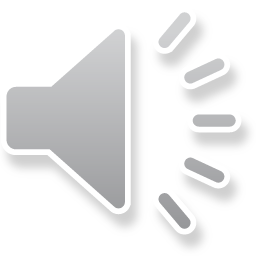 Neyman-Pearson Lemma
The most powerful test of θ = θ0 against the alternative, θ = θ1 is obtained by rejecting the null hypothesis if 
λ(x; θ0, θ1) := f(x; θ0)/f(x; θ1) < k.
k is chosen to obtain the desired type I error rate.
Why does this make sense?
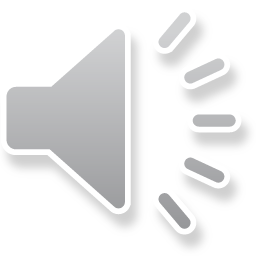 Example 12.6.1
Xi ~ i.i.d. EXP(θ)
N = 27
H0: θ = 5
H1: θ = 7
Determine the most powerful test of size α = 0.05.
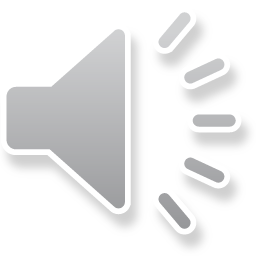 Example 12.6.1 - Continued
Suppose the outcome of the sample mean is 7.5.
Reject?
Note: χ20.95(54) = 72.15
What is the p-value?
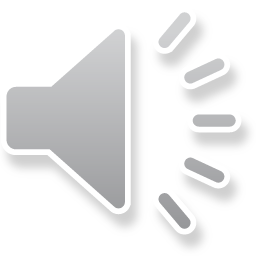 [Speaker Notes: Outcome of test statistic is 2*27*7.5/5 = 81.
The p-value is 1-pchisq(81,df=54) = 0.01]
Uniformly most powerful test?
In the last example, the most powerful test was exactly the same whether θ1 = 7 or θ1 = 700.  As long as θ1 > 5, the same test would be most powerful.
Consider the following hypotheses:
H0: θ = 5
H1: θ > 5
The previous test is said to be the ‘uniformly most powerful test of size α.’
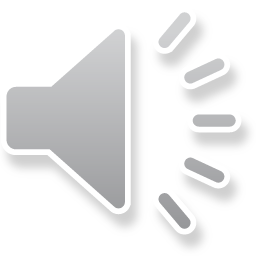 Definition: Uniformly most powerful
A test is said to be the ‘uniformly most powerful test of size α’ if 
It has size α; AND
The alternative is composite; AND
it is the most powerful test for all values of parameter that are possible under the alternative.
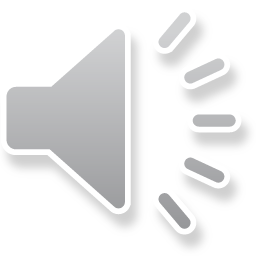 A uniformly most powerful test will exist if
The joint density function has a ‘monotone likelihood ratio’ in a statistic T; AND
You have a one-sided alternative.
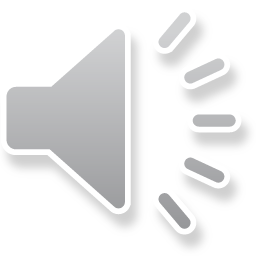 Definition: monotone likelihood ratio
The joint density function has a ‘monotone likelihood ratio’ in a statistic T if
f(x; θ0)/f(x; θ1) depends on x only through T; AND
f(x; θ0)/f(x; θ1) is a monotone function of T.
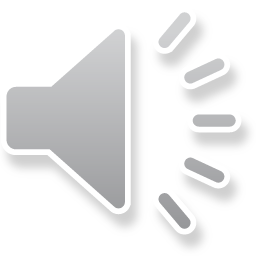